Managing Anxiety
Sarah Lee and Natalie Deacon
Tackling Emerging Threats to Children Team
Before we begin
We are not mental health practitioners
We work at the prevention end of the spectrum
Our knowledge is rooted in our own and our loved ones’ experiences of anxiety
We don’t have all the answers
This workshop will be a sharing of minds and possible solutions
We will signpost to sources of help and support
What are your best hopes for this session?
Activity
Definitions
Relationship between worry and anxiety
Worry is the thinking part of anxiety- a chain of negative thoughts about bad things that might happen in the future
Beliefs about worry include- it’s helpful for coping
                                                    - it’s uncontrollable
                                                    -suppressing worry makes it better
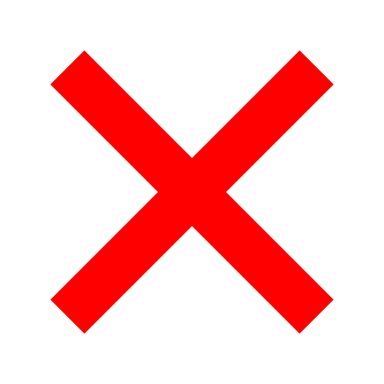 Elizabeth_gilbert_writer
“ You are afraid of
surrender
because you don’t want to
lose
control.
But you never
had control;
all you had
was 
anxiety.”
Relationship between worry and avoidance
Avoidance is not benign
“Avoidance will make you feel less vulnerable in the short run, but it will never make you less afraid.” Dr Harriet Lerner, The Dance of Fear
Avoidance hurts you and hurts others
Activity
In groups, draw an outline of a body
In red, mark and label the parts of the body where anxiety and fear live. Describe what happens- e.g. heart races


In green, mark and label the parts of the body where excitement and anticipation live. Describe what happens
Relationship between anxiety and fear/excitement
They feel the same
They live in the same places in our bodies
How we interpret and label them can determine how we experience them
For anxiety and dread, the threat is the future
For fear the threat is now, in the present
They are linked to our survival instincts
Secret is in balancing our thoughts/instincts- not too dismissive but also not too consuming
What does this look like in practice?
The science behind it………
The Human Tree- an approach to thinking about parenting and taking care of ourselves
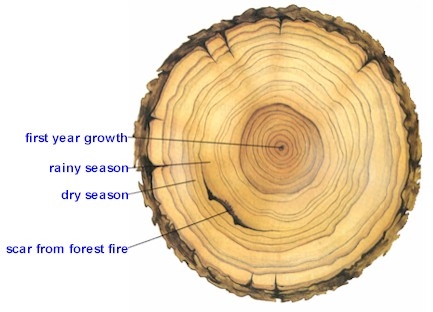 Conditions for thriving/surviving?
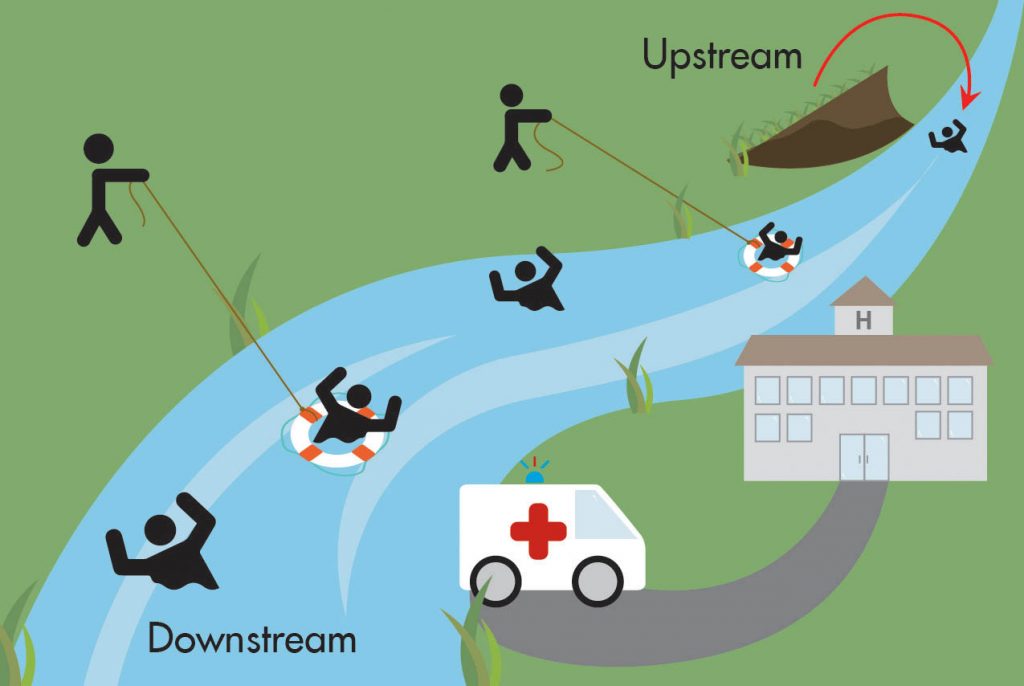 Solution focused approaches
Situations, solutions and strategies
Describe a scenario you regularly face/the situations you find most challenging
Consider what emotions might be triggered for you/your child in this situation
Consider what your usual response is and how effective it is
Thinking about what we have discussed already, as a group try to come up with a range of strategies you could employ which might be more effective
If you can’t think of any, note what the barriers are to finding a solution
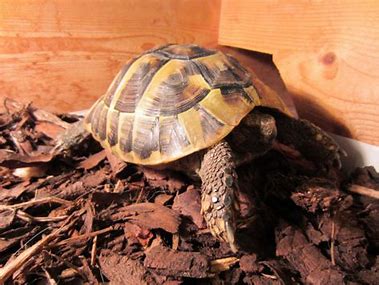 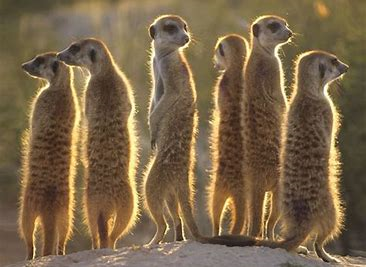 Take Time …
To make sure you NOTICE  (identify and name the emotions)
To CONNECT (people and places = joy)
To use your INSIGHT (what do I know works) 
WAIT AND BREATHE (when your own anxiety/emotions are rising)
To REFLECT (why am I/why is my child feeling this way and what can I/ can’t I control)
For YOURSELF- (do the things you enjoy and which enrich your life, sleep, learn to relax, pay attention to what you eat, get active, have fun)
To RECOGNISE when you need help and support and ASK and ACCEPT it when required
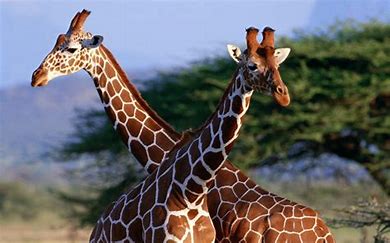 The power of calm
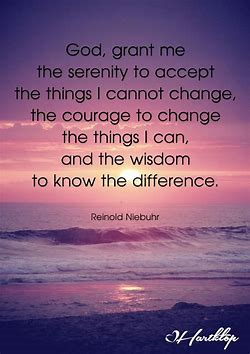 Additional food for thought…….
Body & Mind Health How do Emotions Influence our Body? – YouTube

Nature versus nurture Is Happiness In Your Genes? - YouTube
Resources to Help
NottAlone – Local website ‘one stop shop’ for mental health information and support.  Website can be adapted in view for young person, parents/carers and professionals.
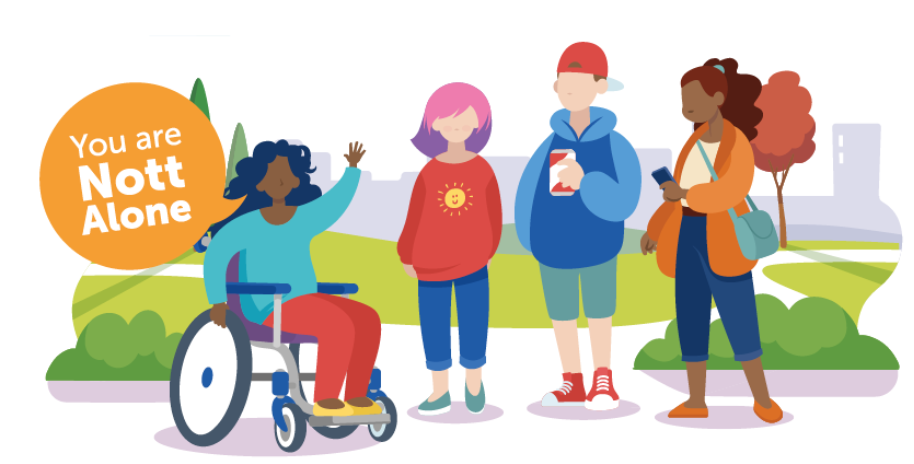 Kooth
Resource for online counselling, articles and message board community.  Fully moderated and available 7 days a week.
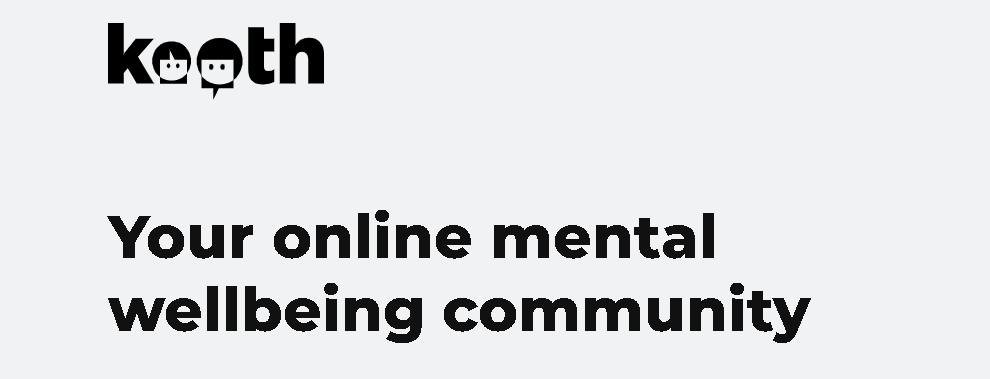 Childline – Calm Zone
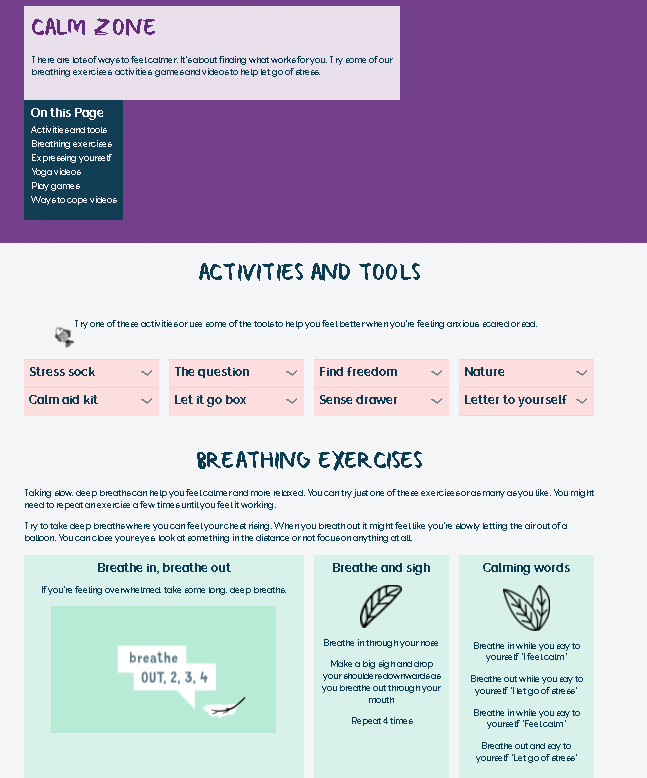 Variety of activities, games and videos to support emotional health and wellbeing.
Young Minds – Supporting your child
Guide with helpful tips, discussion points and videos to support you in conversations with your child.
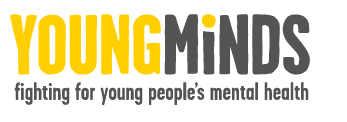 GoZen
Ideas on how to reassure your child when facing anxiety.  Activities like how to be a ‘thought detective’ and how to ‘avoid’ avoidance.
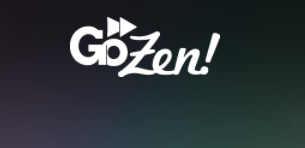 Sarah Lee
sarah.lee@nottscc.gov.uk
Tel: 0115 854 6089
Mob: 07903 266718

Natalie Deacon
natalie.deacon2@nottscc.gov.uk
Tel:0115 804 4861
Mob:07580 982164
Contacts:
Thanks for listening!
Any questions?